PHY 752 Solid State Physics
11-11:50 AM  MWF  Olin 103

Plan for Lecture 30: Chap. 13 of GGGPP
Basic properties of semiconductors
Estimates of electron and hole concentrations in intrinsic semiconductors
Impurity states
Lecture notes prepared using materials from GGGPP text.
11/9/2015
PHY 752  Fall 2015 -- Lecture 30
1
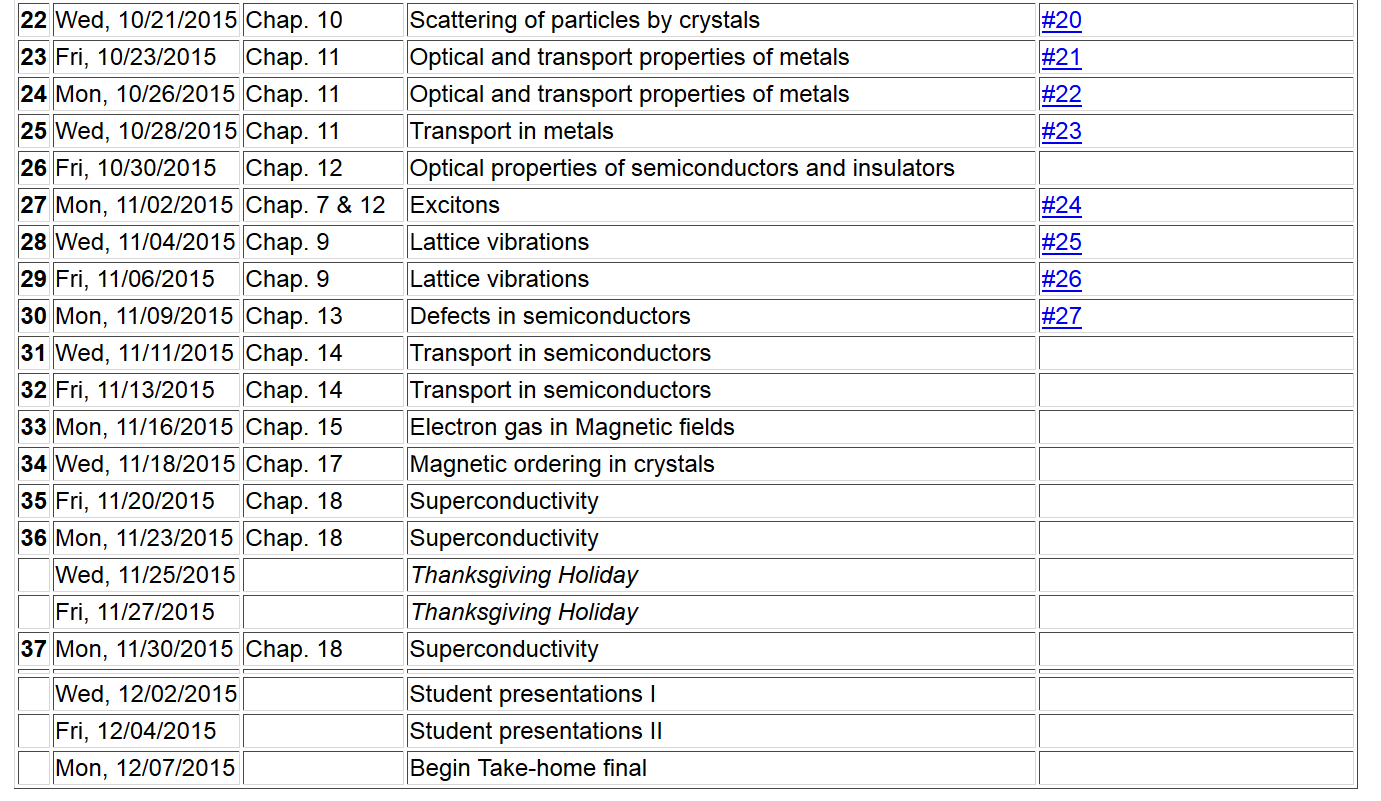 11/9/2015
PHY 752  Fall 2015 -- Lecture 30
2
Semiconductor properties
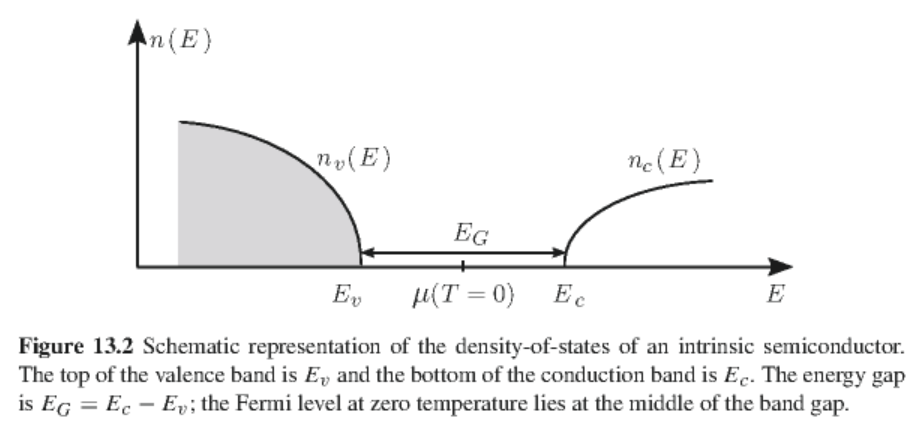 valence band
conduction band
11/9/2015
PHY 752  Fall 2015 -- Lecture 30
3
Boltzmann distribution for Fermi particles of energy E
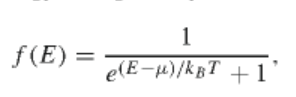 chemical potential
Density of electrons in the conduction band at temperature T:
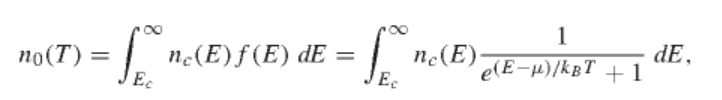 Density of holes in the conduction band at temperature T:
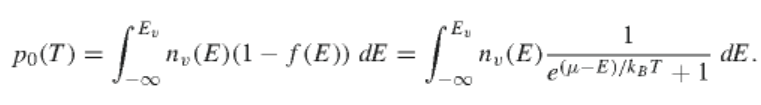 11/9/2015
PHY 752  Fall 2015 -- Lecture 30
4
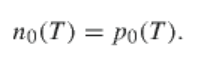 For an intrinsic semiconductor:
Simplification of analysis for
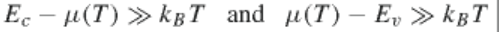 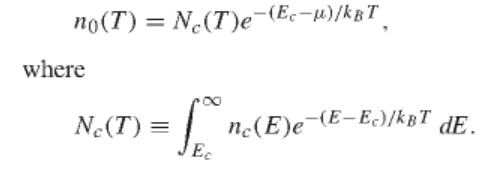 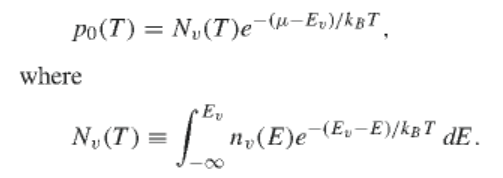 11/9/2015
PHY 752  Fall 2015 -- Lecture 30
5
Chemical potential for intrinsic semiconductor
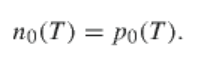 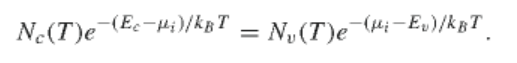 
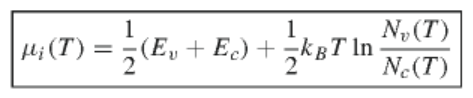 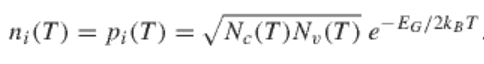 Mass action relationship:
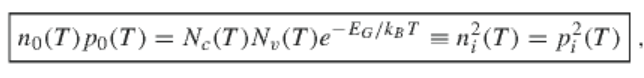 11/9/2015
PHY 752  Fall 2015 -- Lecture 30
6
Two parabolic band model
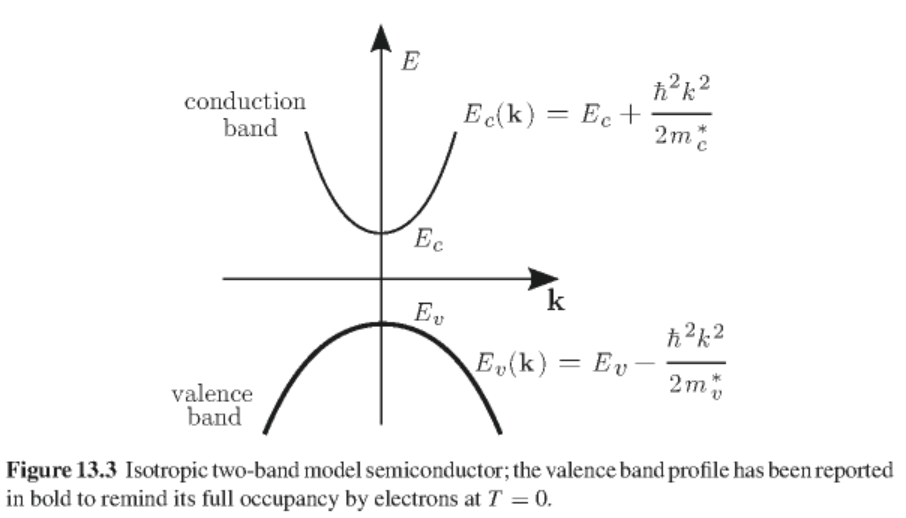 11/9/2015
PHY 752  Fall 2015 -- Lecture 30
7
Two parabolic band model -- continued
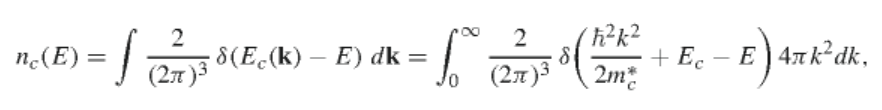 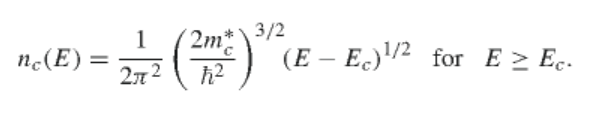 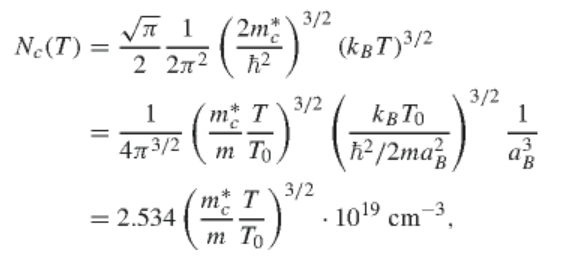 For T0 =300 K
11/9/2015
PHY 752  Fall 2015 -- Lecture 30
8
Two parabolic band model -- continued
Similar analysis of valence band:
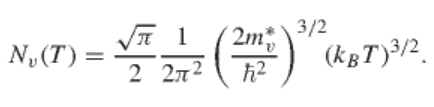 Chemical potential
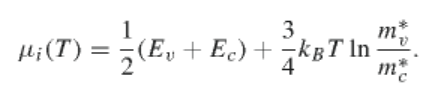 11/9/2015
PHY 752  Fall 2015 -- Lecture 30
9
Effects of impurities
Bloch states of perfect lattice
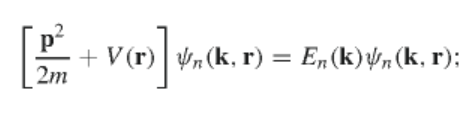 Schroedinger equation for system with impurities
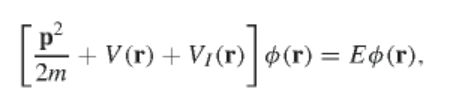 Expression of impurity wavefunction in terms of Bloch states:
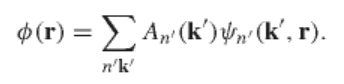 11/9/2015
PHY 752  Fall 2015 -- Lecture 30
10
Effects of impurities -- continued
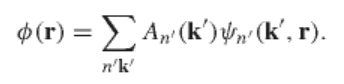 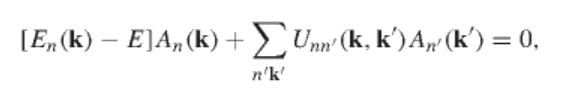 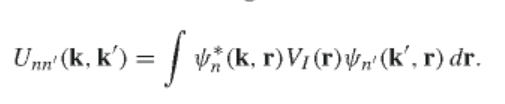 where
For two parabolic band model
Case for impurity states near conduction band
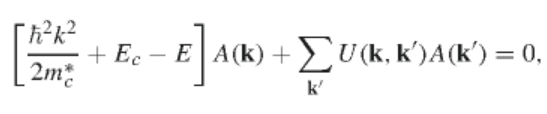 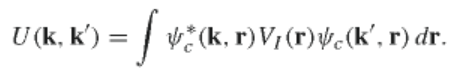 11/9/2015
PHY 752  Fall 2015 -- Lecture 30
11
Case for impurity states near conduction band -- continued
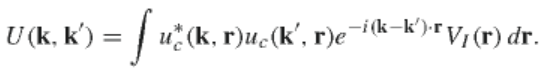 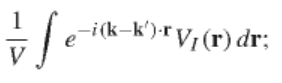 »
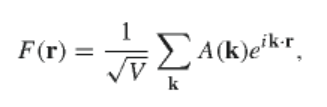 Define envelope function
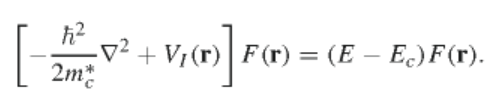 11/9/2015
PHY 752  Fall 2015 -- Lecture 30
12
Case for impurity states near conduction band -- continued
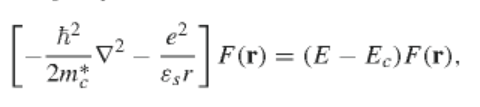 approximation to VI
Bound states – donor levels
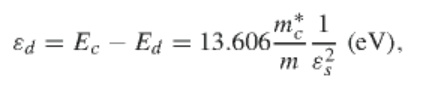 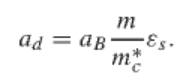 11/9/2015
PHY 752  Fall 2015 -- Lecture 30
13
Example of donor impurity states
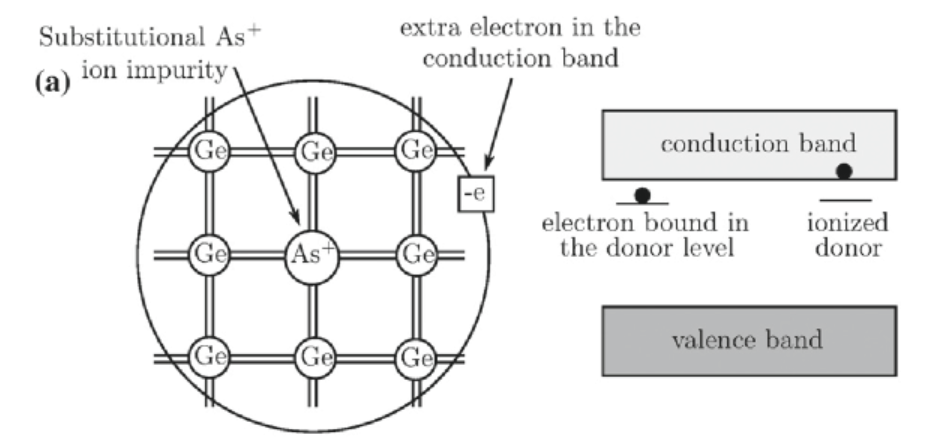 11/9/2015
PHY 752  Fall 2015 -- Lecture 30
14
Case for impurity states near valence band
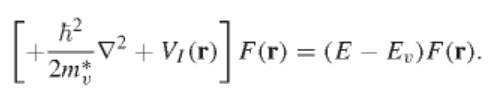 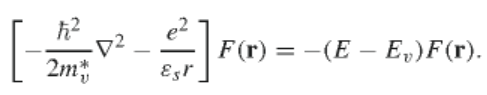 Bound state solutions for accepter impurity levels
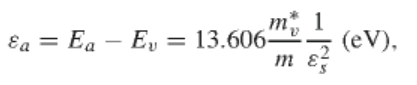 11/9/2015
PHY 752  Fall 2015 -- Lecture 30
15
Example of acceptor impurity states
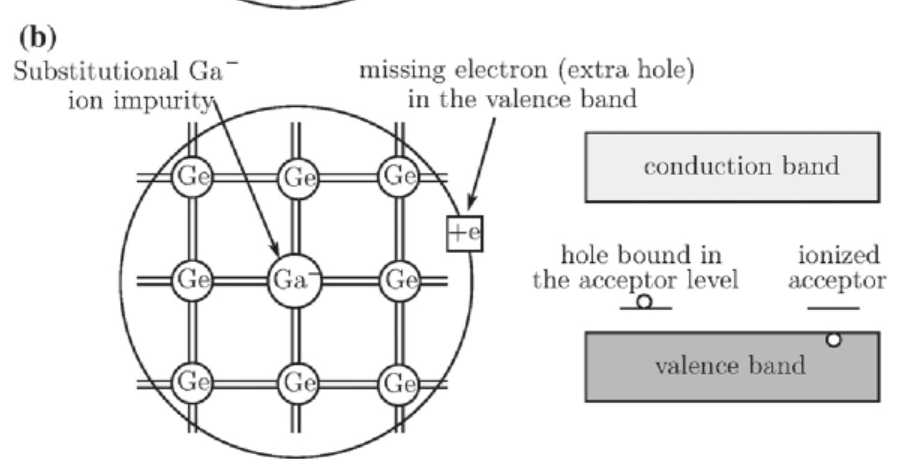 11/9/2015
PHY 752  Fall 2015 -- Lecture 30
16
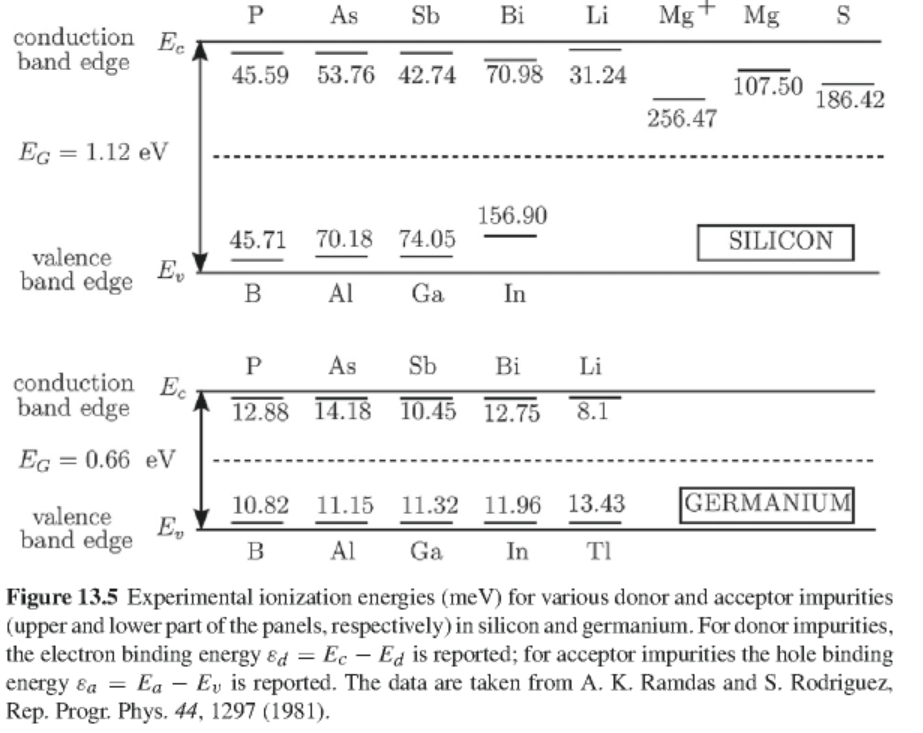 11/9/2015
PHY 752  Fall 2015 -- Lecture 30
17
Mobile electrons and holes in doped semiconductors as a function of temperature
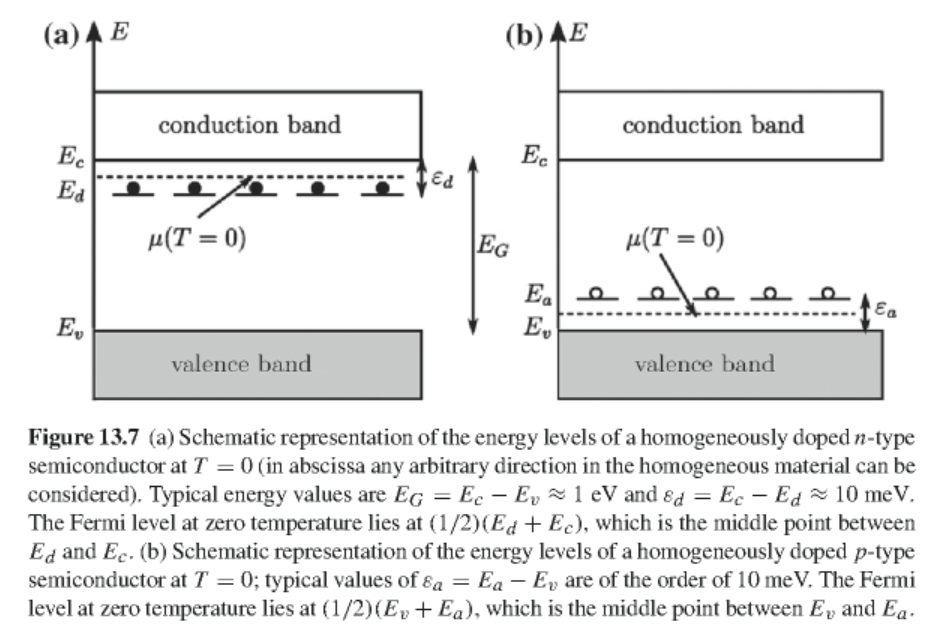 11/9/2015
PHY 752  Fall 2015 -- Lecture 30
18
Probability that Ed is occupied by an electron of either spin
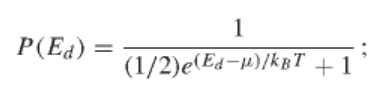 Density of electrons in conduction band
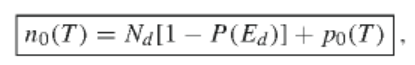 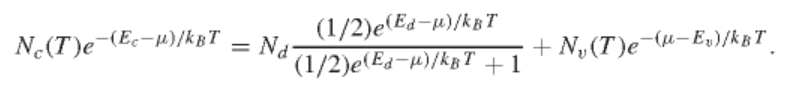 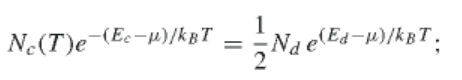 At low temperature:
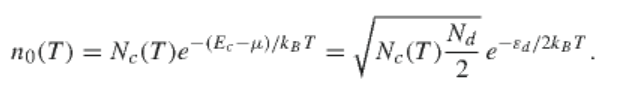 11/9/2015
PHY 752  Fall 2015 -- Lecture 30
19
At moderate temperatures
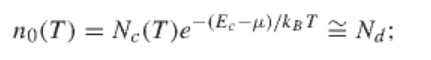 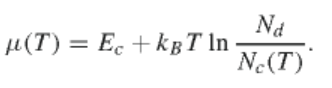 11/9/2015
PHY 752  Fall 2015 -- Lecture 30
20
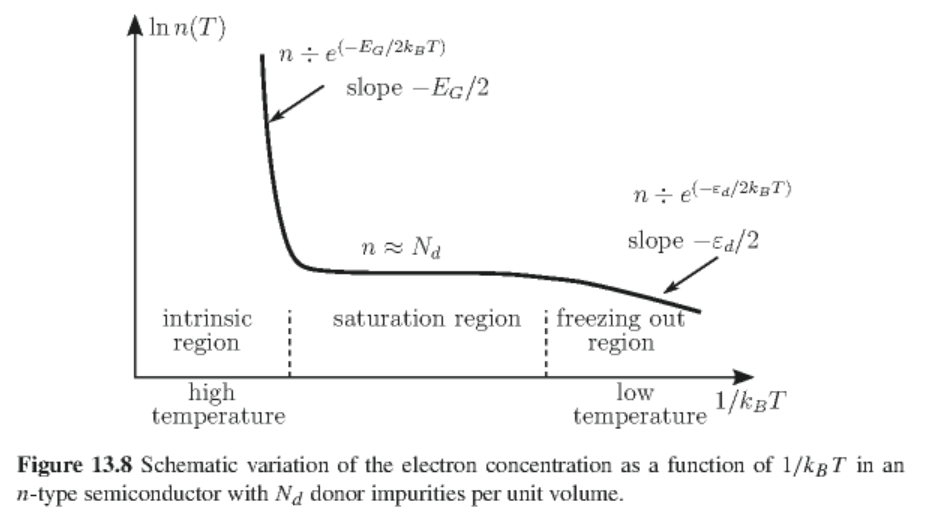 11/9/2015
PHY 752  Fall 2015 -- Lecture 30
21
Note that similar analysis applies to the acceptor levels;  in general a given semiconductor can have concentrations of both Nd donors and Na acceptors.
11/9/2015
PHY 752  Fall 2015 -- Lecture 30
22